1-7: Midpoint and Distance in the Coordinate Plane
Mean
Average
If you had test scores of 90 and 83, how would you find your average?
Midpoint
To find the midpoint of a segment on a number line.
83
90
B
A
Number Line Midpoint Formula
On a number line, the coordinate of the midpoint of the segment with endpoints a and b is:
Midpoint in a Coordinate Plane
B(6,8)
(3.5,5.5)
(6,3)
A(1,3)
Coordinate Plane Midpoint Formula
In the coordinate plane, the midpoint of the segment with endpoints (x1, y1) and (x2, y2) is:
Ex. 1: Find the coordinates of the midpoint of 	with the endpoints A (2, 3) and B (-5, 7).




Ex. 2: The midpoint of 	    has coordinates (3, 4). Point A has coordinates (-3, -2). Find the coordinates of B.
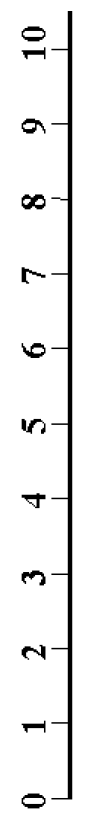 Distance
To find the horizontal or vertical distance:
B
A
Apply same idea to finding distance on the Coordinate Plane:
Distance formula based on Pythagorean Theorem:
B
A
Distance Formula
The distance between two points                and      is:
Ex. 3: Find the distance between each pair of points.
a). (1, 2), (3, 4)
b). (-1, -2), (-3, -4)
Classwork: p. 54 #7, 9, 11, 13, 17, 19, 23, 27, 31, 33, 46, 48
Homework: Review for test p. 71 #7-25, 30-37